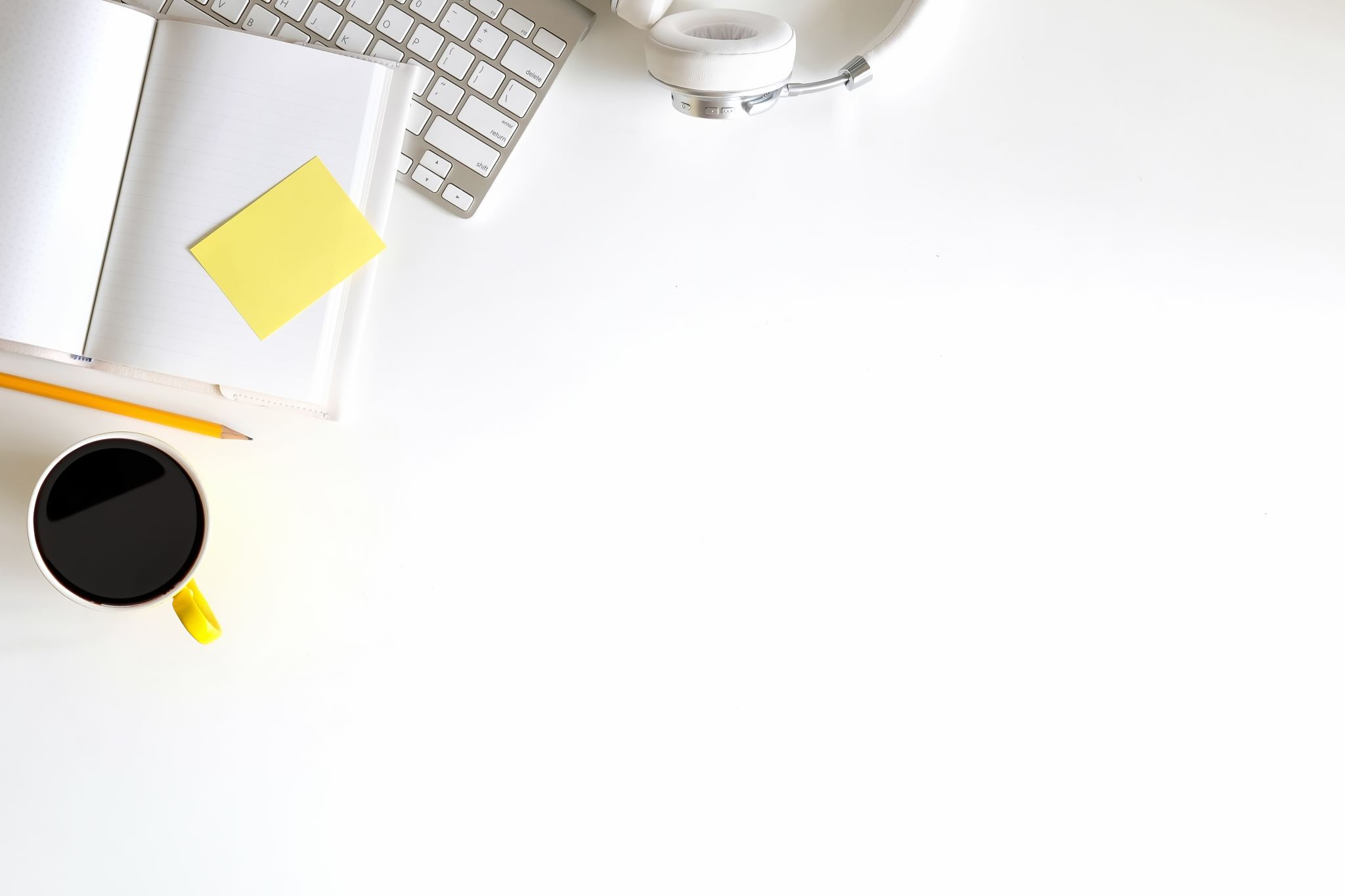 L'entrepreneuriat au Cégep de La PocatièreUn état de situation
Martin Bérubé
Conseiller pédagogique
Responsable de la Bibliothèque François-Hertel
Cégep de La Pocatière
418 856-1525 #2203
maberube@cegeplapocatiere.qc.ca
Cliquez ici pour prendre rendez-vous.
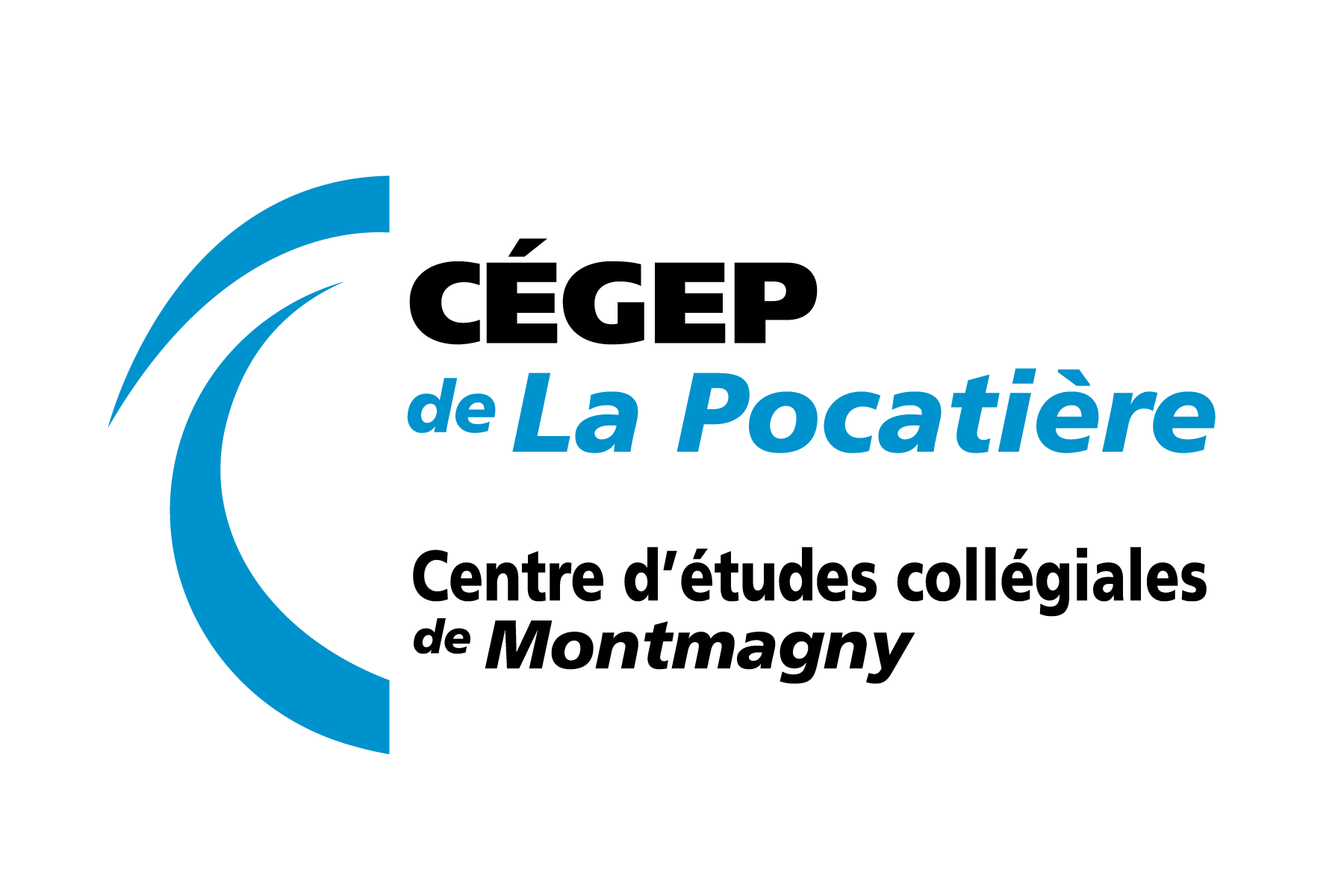 Le Cégep de La Pocatière en bref
Plus de 1 000 étudiants répartis dans trois lieux d'enseignement:
Cégep de La Pocatière:
8 programmes techniques
3 programmes préuniversitaires
Templin DEC
Centre d'études collégiales de Montmagny
3 programmes préuniversitaires
1 programme technique
Tremplin DEC
Centre d'études collégiales du Témiscouata
4 programmes techniques
Plan stratégique 2018-2023
Objectif:
Soutenir les activités entrepreneuriales intégrées dans les programmes d'études et celles de la communauté collégiale.
Cibles:
Accompagner l’implantation, la mise en œuvre et le développement des activités entrepreneuriales intégrées dans les programmes d’études. 
Accompagner, chaque année, des étudiants dans la réalisation de nouvelles activités à caractère entrepreneurial.
Activités académiques
- TCG boutique – Techniques de comptabilité et gestion
- Épatte-tonte - Santé animale
- Clinique-école en Audioprothèse
TCG boutique
Laboratoire pour le programme de Techniques de comptabilité et gestion complètement intégrée dans le cadre d'une approche-programme.  
La TCG Boutique est utilisée, à l’extérieur des heures d’ouverture, comme laboratoire. Les étudiants y réalisent des activités pratiques intégrées dans les cours du programme.  
La TCG Boutique opère exactement selon les règles d’un OBNL. Cependant, dans les faits, elle fonctionne comme un département autonome dans le Cégep. 
Ce laboratoire est géré par un conseil d’administration formé d’étudiants qui donne les orientations. Ce conseil est supervisé par les enseignants du programme comme observateurs.  
Les membres du conseil d’administration sont élus par leurs pairs. La passation des pouvoirs a lieu chaque mois de janvier. 
Le conseil se réunit environ une fois par mois.  Cinq départements sont formés: Gestion générale, Comptabilité, Inventaire, Ressources humaines, Communications internes et marketing.
Épatte-tonte - Santé animale
Le groupe d'étudiants Épatte-Tonte a décroché les grands honneurs dans la catégorie Entrepreneuriat, affaires et vie économique lors du gala national Forces AVENIR 2014.
Épatte-Tonte offre des services de toilettage canin et félin. Chaque année, une nouvelle cohorte de six étudiants prend la relève de la gestion et de l'administration de l'organisation.
En plus de développer leur sens des affaires, les étudiants mettent en pratique les apprentissages acquis dans le cadre de leur technique de santé animale afin d'offrir une expérience très proche du service et de la gestion en entreprise.
Clinique-école en audioprothèse
Fonctionnement s’apparentant à une vraie clinique d’audioprothèse dans le cadre de plusieurs cours dont l’objectif est la consolidation d’une ou de plusieurs compétences spécifiques 
Les patients sont vus et reçoivent des services réalisés par les étudiants dans le cadre des cours mentionnés précédemment (évaluation audiométrique, prise d’empreintes, vente de bouchons protecteurs, ajustement de prothèses auditives) 
La clinique-école dispose d’un système de dossiers patients (papier et électronique) respectant les règlements de l’Ordre des audioprothésistes du Québec. Les étudiants doivent effectuer la tenue de dossiers de la même façon qu’ils le feraient sur le marché du travail.
Activités parascolaires
- Café "La tasse"
- Café "Le culte"
- Namasté - Friperie
- Coop étudiants de l'Espace créatif
Café "La tasse" - Cégep de La Pocatière
Le Café La Tasse, c'est une équipe dynamique composée de bénévoles. Les étudiants peuvent s'impliquer comme barista ou membre du comité exécutif.
Initiative des étudiants du programme de Techniques de Bioécologie, il y a plusieurs années en réaction au nombre de verres de styromousse alors utilisés à profusion au Cégep.
La coopérative offre le service de breuvages chauds à prix modique.  Ainsi, chaque membre de la communauté collégiale peut laisser sa tasse en dépôt et l'utiliser lors de sa pause.
Un bénévole prépare le breuvage et lorsque l'usager a terminé, il récupère la tasse, la nettoie et l'entrepose dans un casier prévu à cet effet.
Bien que l'entreprise soit pérenne, elle vit des hauts et des bas chaque année, les bénévoles étant bien souvent plus stimulés par la cause environnementale qu'une expérience en entrepreneuriat.
Ils sont supervisés par un technicien en loisir dans tous les aspects du fonctionnement de l'entreprise.
Café "Le culte" - Centre d'études collégiales de Montmagny
Le Café étudiant Le Culte est un organisme à but non lucratif.  Un groupe de gestionnaires étudiants travaille pour offrir une gamme de services alimentaires dans une ambiance conviviale.  Il a pour objectifs généraux de :
Maintenir un esprit coopératif sain afin de favoriser l’entraide et le développement de nouvelles aptitudes;
Constamment éveiller et développer l’initiative et le leadership des étudiants pour dynamiser l’évolution du Café Le Culte;
Être un café représentatif des étudiants qui répond aux besoins de l’ensemble de sa clientèle;
Encourager la vente de produits locaux de qualité, équitables, santé et considérer l’aspect écologique dans les opérations du café;
Offrir un milieu de diffusion artistique et culturel qui encourage les talents de la clientèle;
Encourager financièrement différentes initiatives étudiantes.
La friperie Namasté
La friperie Namasté est une entreprise d'économie sociale qui recueille et vend des vêtements recyclés en vue de soutenir le Village de l'Espoir en Haïti. 
L'entreprise dispose de deux points de service : un au Cégep de La Pocatière et l'autre au Collège Sainte-Anne-de-la-Pocatière. 
La friperie se spécialise dans la récupération des robes et habits pour les bals de finissants.
Coopérative étudiante - Espace créatif
L'Espace créatif est le Fablab de la Bibliothèque François-Hertel
En collaboration avec un chargé de projet de SISMIC Bas-Saint-Laurent, incubateur d'économie sociale, nous travaillons depuis cet automne à la création d'une coopérative étudiante qui aura le mandat de gérer le fonctionnement du Fablab.
La coopérative aura la responsabilité de superviser les opérations du Fablab comme la réservation des machines-outils, à former les utilisateurs à un usage sécuritaire et à voir à l'entretien desdites machines-outils
Projet pour la session hiver 2022
Évaluer la pertinence de créer un club entrepreneurial en collaboration avec un comité conseil.
Questions préalables!
D'abord, est-ce le désir du conseiller pédagogique, celui du  Cégep ou un véritable besoin des étudiants?
Comment mobiliser la communauté collégiale?
Comment mobiliser la région pour soutenir ce club entrepreneurial?
Quelles pourraient être les activités que pourrait réaliser ce club entrepreneurial?
En guise de conclusion
Mon diagnostic...  Votre avis!